Thứ hai ngày 29 tháng 11 năm 2021
Đạo đức
Bài 11: Học bài và làm bài đầy đủ
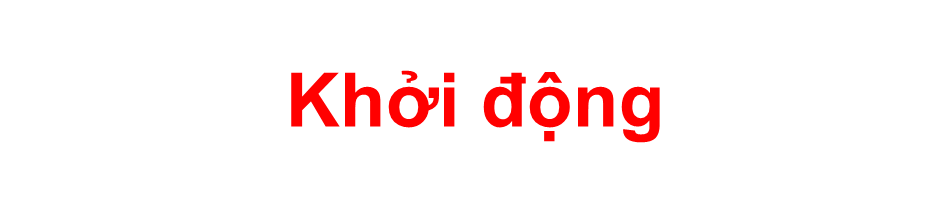 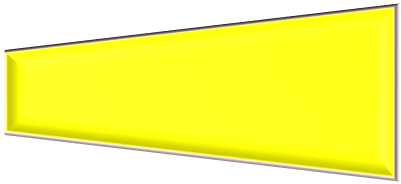 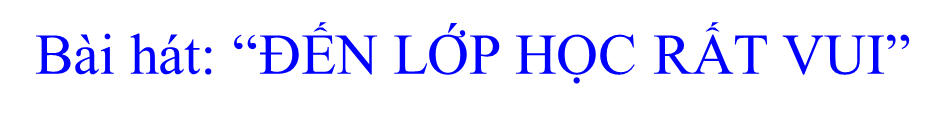 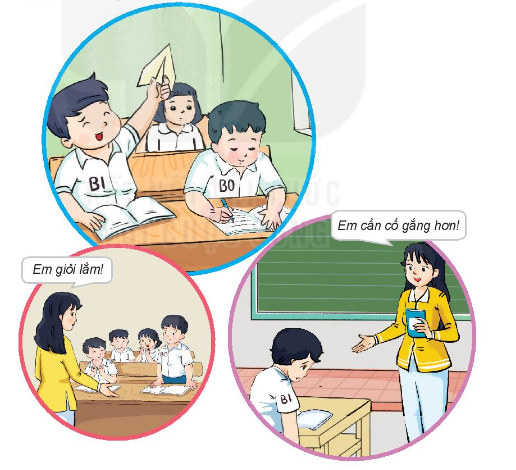 Khám phá
Em hãy quan sát tranh và cho biết tác hại của việc không học bài và làm bài đầy đủ.
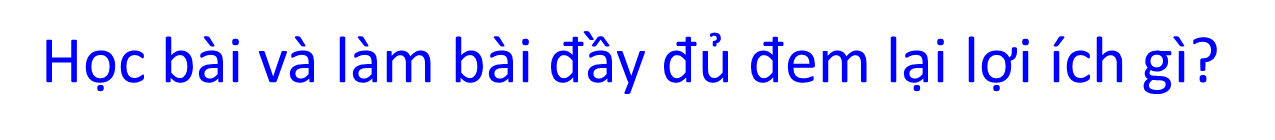 Luyện tập
Việc nào nên làm? Việc nào không nên làm? Vì sao ?
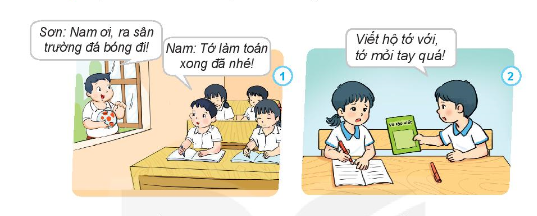 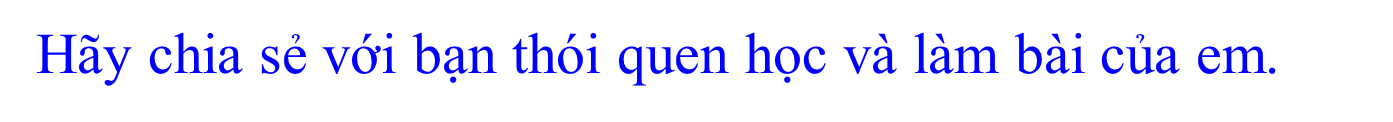 Vận dụng
Em sẽ làm gì khi gặp tình huống sau?
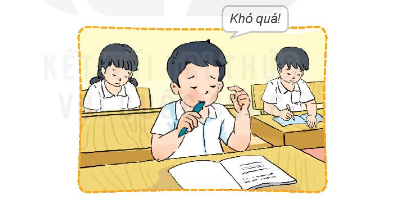 Vận dụng
Em cùng các bạn nhắc nhau học bài, làm bài đầy đủ.
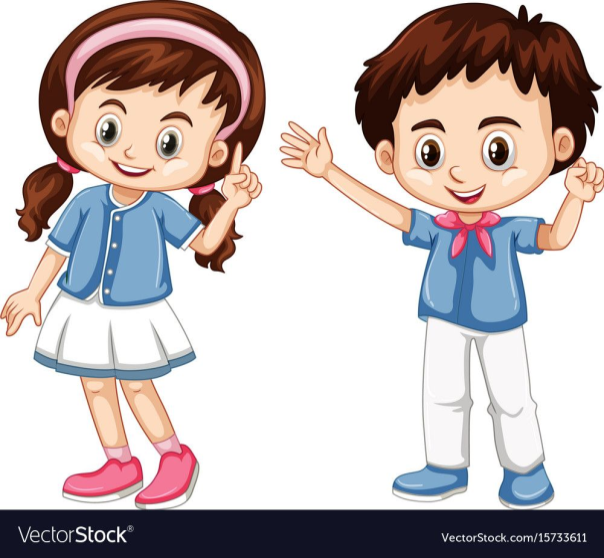 Học bài, làm bài đủ
Em giỏi, bạn, thầy yêu.
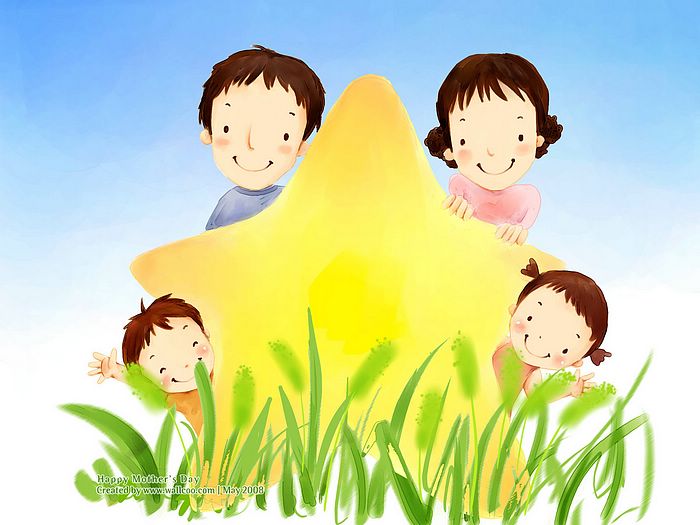 Chóc thÇy c«, c¸c con cïng 
gia đình m·i m·i 
h¹nh phóc !